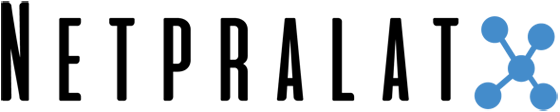 Formación práctica para abogados y abogadas:Protección de los derechos de las personas sospechosas durante la detención y la toma de declaración en fase de instrucción
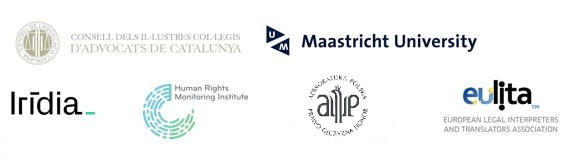 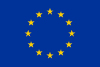 Cofinanciado por el Programa Justicia (2014-2020) de la Unión Europea
[Speaker Notes: Objectiu de Netpralat, pàg 3 de la guia de formadors]
Planificación
Día 2

09:30 – 10:30: 	Asistencia a personas en situación de 			vulnerabilidad
10:30 – 11:15: 	Trabajando con intérpretes
11:15 – 11:30:	Pausa café
11:45 – 13:15: 	Role play II
13:15 – 13:30: 	Cierre y devolución
2
2
[Speaker Notes: M/R]
Habilidades psicosociales
1.- Introducción
3
Habilidades psicosociales
Introducción
Ejercicio práctico: herramientas psicosociales
Identificación de situaciones de maltrato
Sospechosos vulnerables
Casos prácticos en grupos de trabajo
Debate
Conclusiones
4
[Speaker Notes: Guia pàg 20]
Habilidades psicosociales
2.- Ejercicio práctico: herramientas psicosociales

Enfoque psicosocial básico durante la toma de declaración

5 herramientas para responder a la verbalización de estrés emocional
5
Habilidades psicosociales
2.- Ejercicio práctico: herramientas psicosociales
Ejemplo 1
Estoy deprimido, me cuesta levantarme por la mañana y seguir mi rutina diaria como de costumbre.

Tranquilo, a mucha gente le cuesta levantarse por la mañana pero seguro que al final acaba haciéndolo, ¿no?
6
[Speaker Notes: (minimizar el dolor)]
Habilidades psicosociales
2.- Ejercicio práctico: herramientas psicosociales
Ejemplo 2
Los recuerdos e imágenes de la agresión van y vienen repetidamente; no me los puedo quitar de la cabeza.

Puede que esté algo obsesionado con lo que pasó y por eso le vienen imágenes a la cabeza, intente no pensarlo y verá cómo se encuentra mejor.
7
[Speaker Notes: (invalidar el dolor)]
Habilidades psicosociales
2.- Ejercicio práctico: herramientas psicosociales
Ejemplo 3
Durante el traslado a la comisaría sentí que iba a pasar algo horrible; la mirada inmóvil del policía que estaba a mi lado, el sonido de la sirena... ¡fue aterrador! Deseaba salir de allí con todas mis fuerzas.

Parece que fue una situación muy hostil e incómoda en la que debe de haberse sentido indefenso y atemorizado.
8
[Speaker Notes: Mensaje reflexivo]
Habilidades psicosociales
2.- Ejercicio práctico: herramientas psicosociales
Ejemplo 4
Estoy enfadado porque la resolución del juez no refleja lo que yo viví, y después de todos los recursos que tuve que invertir, tanto personales como materiales...

Ha estado casi dos años haciendo esfuerzos personales y materiales, y ahora tiene en su mano la resolución del juez y no es lo que esperaba; es por eso por lo que está enfadado, ¿verdad?
9
[Speaker Notes: Parafrasear]
Habilidades psicosociales
2.- Ejercicio práctico: herramientas psicosociales
Ejemplo 5

Estoy teniendo pensamientos angustiosos que no puedo controlar.

 De esos pensamientos que comenta, ¿podría decirme un ejemplo?
10
[Speaker Notes: clarificar]
Habilidades psicosociales
2.- Ejercicio práctico: herramientas psicosociales
Ejemplo 6. Dos formas de expresar la misma pregunta:

Antes nos dijo que tres funcionarios de policía lo metieron en una sala, ¿podría explicarme qué pasó 
	allí dentro?

¿Cómo le hicieron daño los policías?
11
[Speaker Notes: Preguntar directa o indirectamente (las preguntas indirectas ayudan a tener una perspectiva más psicosocial y a no volver a victimizar)]
Habilidades psicosociales
2.- Ejercicio práctico: herramientas psicosociales

1) No minimizar ni invalidar el dolor: ejemplos 1 y 2
2) Reflejar el mensaje: ejemplo 3
3) Parafrasear: ejemplo 4
4) Aclarar: ejemplo 5
5) Hacer preguntas directas e indirectas: ejemplo 6
12
Habilidades psicosociales
3.- Identificación de situaciones de abuso o maltrato
Protocolo de Estambul
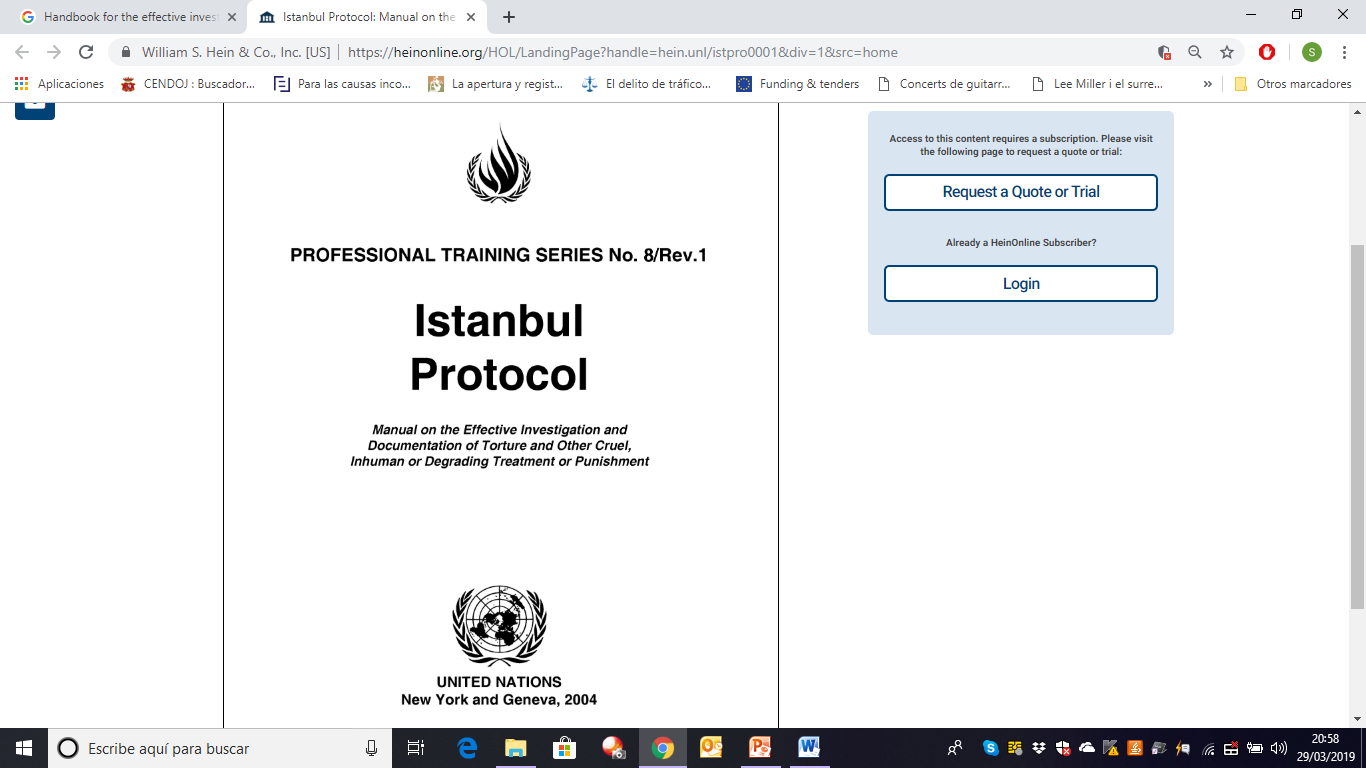 13
[Speaker Notes: Mireia/Ramón]
Habilidades psicosociales
3.- Sospechosos vulnerables
Definición jurídica y jurisprudencia
definición de sospechoso vulnerable de la Recomendación de la Comisión relativa a las garantías procesales para las personas vulnerables sospechosas o acusadas en procesos penales. La Recomendación de la UE no es vinculante para los Estados miembros. Sin embargo, es relevante porque: 

resume los requisitos de la jurisprudencia de la UE;
 puede citarse como autoridad legal por tribunales nacionales y europeos cuando se interpreta la normativa europea sobre esta materia.

 Participación efectiva
14
[Speaker Notes: Esther pàg 23 de la guia
Deixar i es fa preguntant a la gent]
Habilidades psicosociales
3.- Sospechosos vulnerables
Definición psicológica 
Las personas vulnerables se encuentran en riesgo de estar en situación de desventaja en las interacciones sociales. Esta desventaja puede manifestarse de varias formas, como la capacidad limitada de entender el lenguaje oral o escrito o el comportamiento, la capacidad limitada de reaccionar ante comportamientos o de actuar conforme a las expectativas sociales, o el creciente riesgo de ser excluido de interacciones sociales significativas.
Esto puede deberse a diversos factores como, por ejemplo, la edad, discapacidad, enfermedad mental, raza o etnia, lengua, estatus social, etc.
15
Habilidades psicosociales
3.- Sospechosos vulnerables
Definición psicológica 
Palabras clave:

«Sugestionabilidad» en el contexto de una toma de declaración inquisitiva es la propensión de las personas a aceptar mensajes o sugerencias propuestas por el instructor y, en consecuencia, a cambiar su comportamiento. 
«Conformidad» se define como la tendencia a aceptar o estar de acuerdo con propuestas, sugerencias o instrucciones a cambio de un beneficio instrumental percibido.
16
Habilidades psicosociales
3.- Sospechosos vulnerables
Guía explicativa
1 Factores de vulnerabilidad
2 Riesgos (tipos de riesgo)
3 Argumentos fundamentados
4 Posibles implicaciones legales
5 Acciones para tratar/compensar
17
Habilidades psicosociales
4.- Caso práctico en grupos de trabajo y debate
18
[Speaker Notes: Esther Anexes 2 grups el mateix cas, deamnar a la Sònia]
Habilidades psicosociales
5.- Conclusiones
19
Interpretación
Parte sobre cómo trabajar con intérpretes.
Ver la Guía de Personas Formadoras
20
Post-it
Ponga en un post-it:



La Imma posa les 4 preguntes que hem acordat
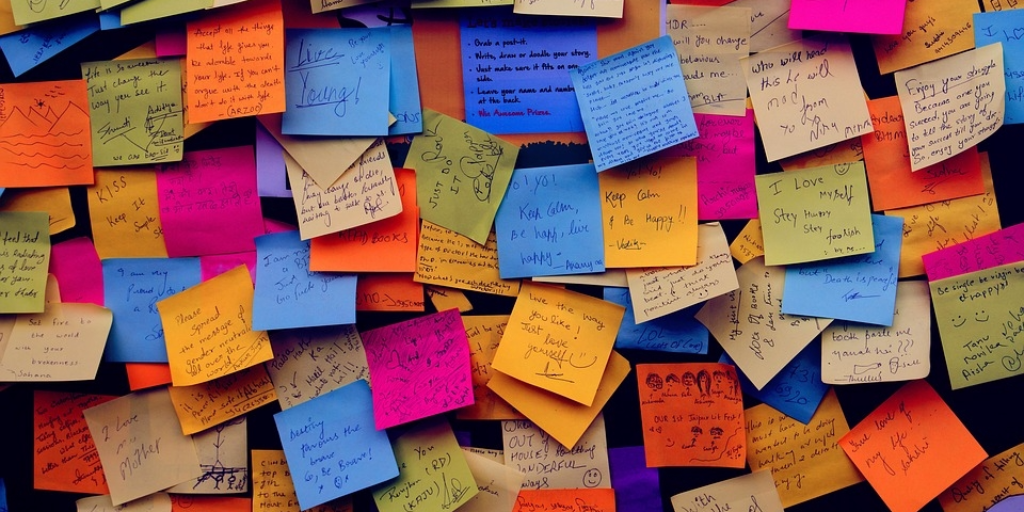 21
[Speaker Notes: M/R Pausa café del 2on cosas que he aprendido en este curso. Aqui posos les preguntes ue hem acordat]
Role Play
22
[Speaker Notes: Los participantes pueden decir "para" y comentar/compartir lo que ven o lo que harían
Video nostre 3 minuts.]
Post-it
Cierre y comentarios en post-it
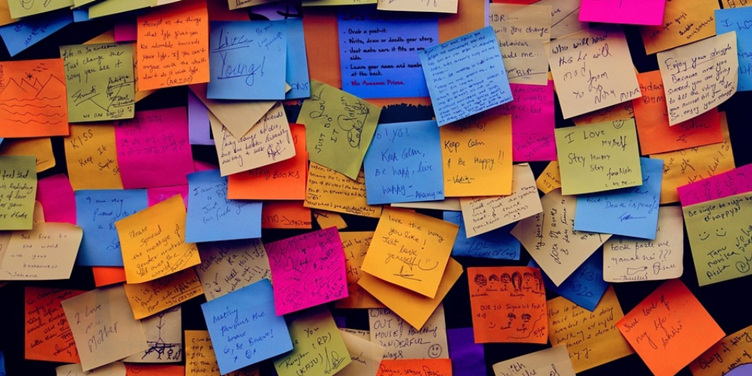 23
[Speaker Notes: Final 1er dia]